Политика ФАС России: последствия для российской нефтепереработки


Иван Хомутов, консультант
Исследовательская группа «Петромаркет»




Семинар «Экономическая политика в условиях переходного периода»



НИУ ВШЭ
28 февраля2013 г.
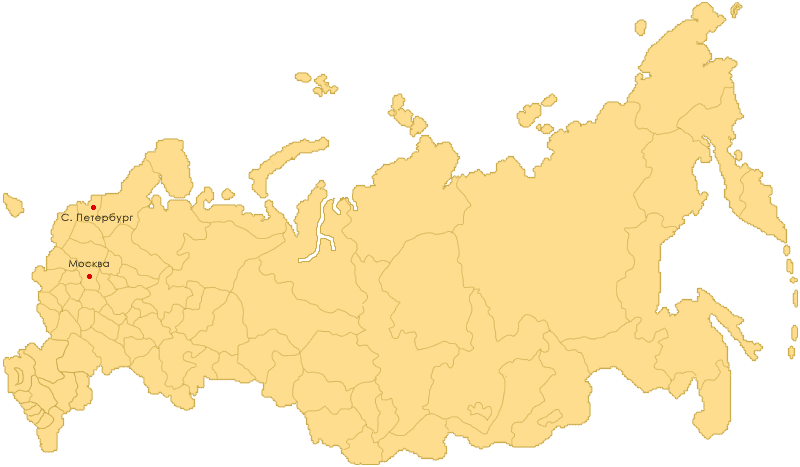 Можно выделить 4 узловых момента в истории проводимой политики ФАС в отношении нефтяных компаний
1-ая волна антимонопольных дел (2008 г.): обвинение в установлении монопольно высоких оптовых цен на топлива

2-ая волна антимонопольных дел (2009 г.): обвинение в установлении монопольно высоких оптовых и розничных цен на топлива

3-я волна антимонопольных дел (2011 г.): обвинение в установлении монопольно высоких оптовых и розничных цен на топлива

Разработка законопроектов «О рыночном ценообразовании на нефть и нефтепродукты в Российской Федерации» и «Об особенностях оборота нефти и нефтепродуктов в Российской Федерации»
[Speaker Notes: Не готов]
Подробнее о 3-ей волне
АИ-95  практически не экспортируется за пределы СНГ, поэтому от повышения пошлин на внутреннем рынке его больше стать не может
Автобензин АИ-92 на внутреннем рынке торгуется, как правило, с премией по отношению к экспортному нетбэку, поэтому дополнительно удерживать этот продукт на внутреннем рынке не требуется.
Рост пошлин не способен остановить экспорт автобензина в страны СНГ
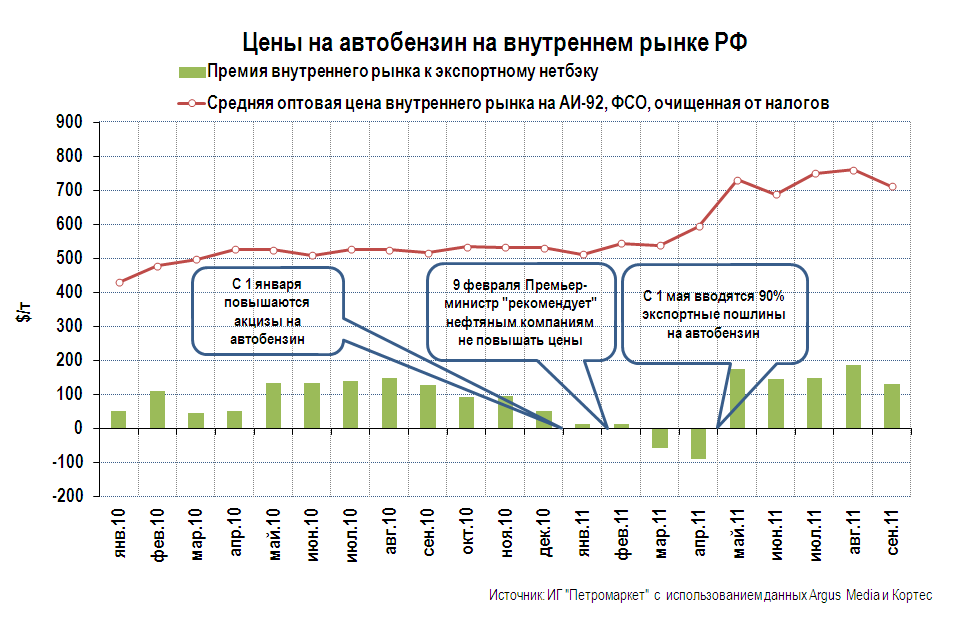 Результат:
90% пошлина снизила привлекательность инвестиций в процессы, позволяющие увеличить выход автомобильных бензинов
снизилось количество независимых АЗС
[Speaker Notes: Не готов]
Новая инициатива ФАС – ценообразование на основе экспортного паритета,..
Нетбэк для 1-ого НПЗ: P0 – 1
Нетбэк для 2-ого НПЗ: P0 – 2
Нетбэк для 3-его НПЗ: P0 – 3
P0
Внешний рынок
1
t10 = 1
t12 = 2
Минимальная цена на втором рынке – P0 – t10 + t12 = P0 + 1
t20 = 2
t30 = 3
Т.е. внутренний рынок является премиальным, что связано с региональной дефицитностью.
2
Дефицитный рынок
3
t32 = 2
[Speaker Notes: Не готов]
… что может привести к дефициту топлив в России
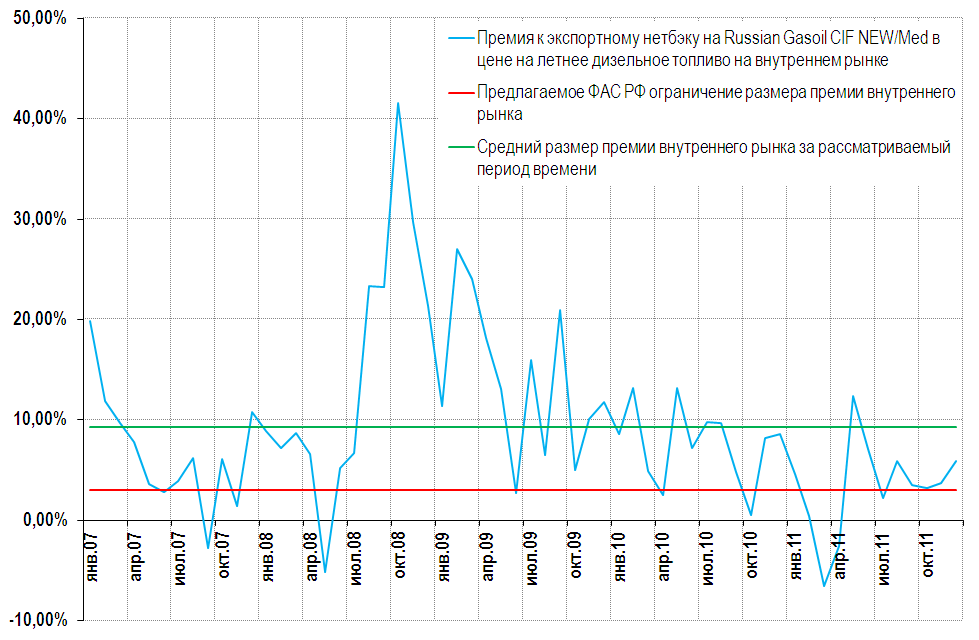 [Speaker Notes: Не готов]
Конкуренция и концентрация
Результаты расчета индексов Герфиндаля-Хиршмана
Соотношение средней премии внутреннего рынка РФ на нефтепродукты и долей их экспорта от общего объем их производства
Показатель концентрации не отражает уровень конкуренции на рынках нефтепродуктов
[Speaker Notes: Не готов]
Оценка характера конкуренции между НПЗ – путь к разработке корректных инструментов антимонопольной политики
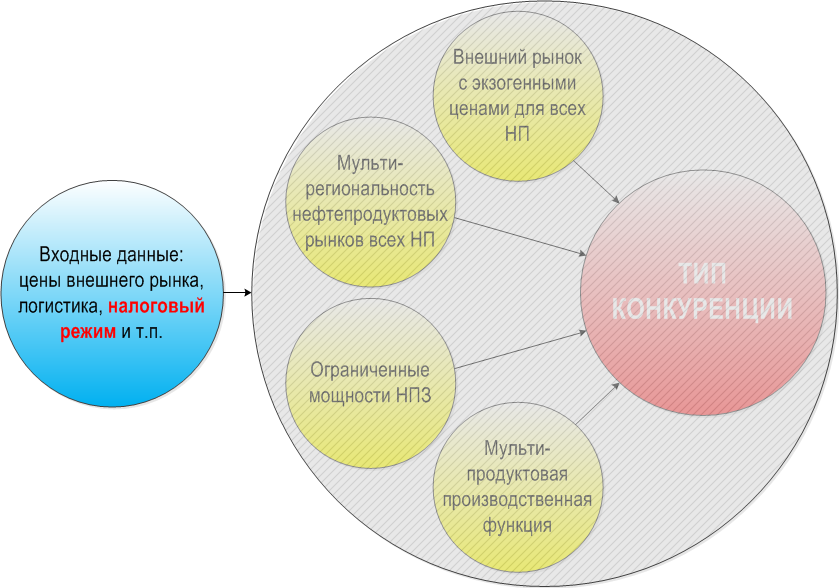 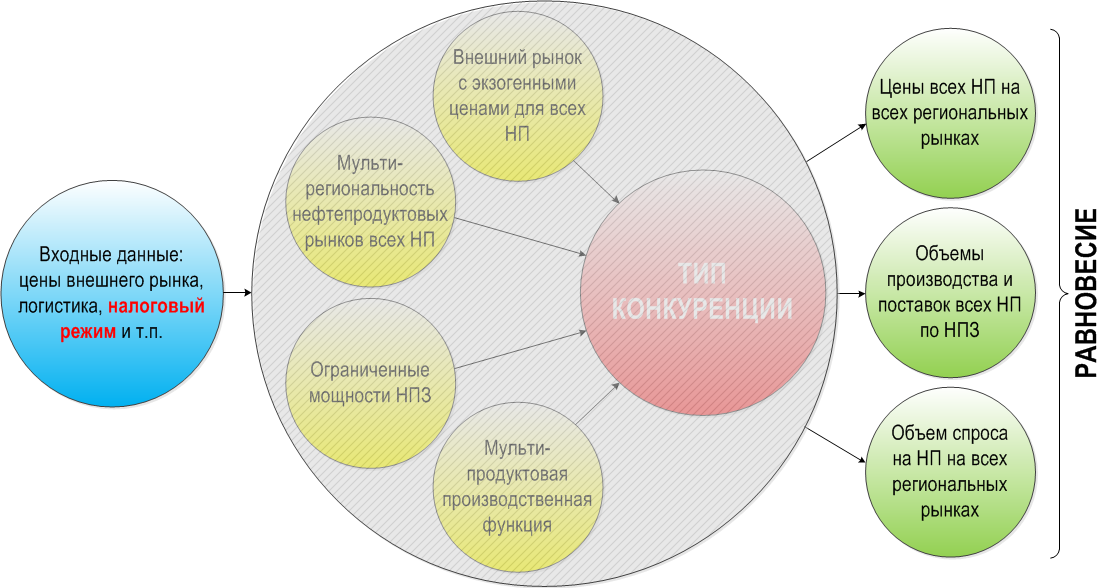 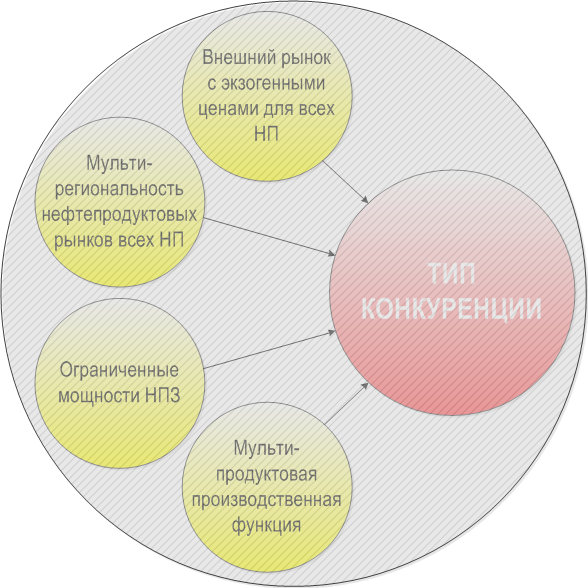 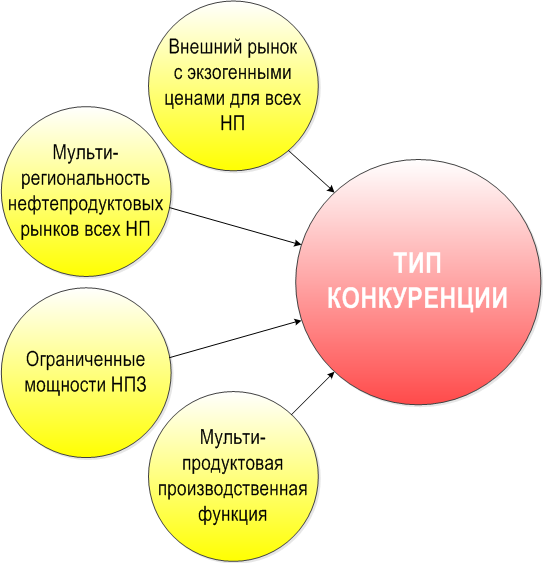 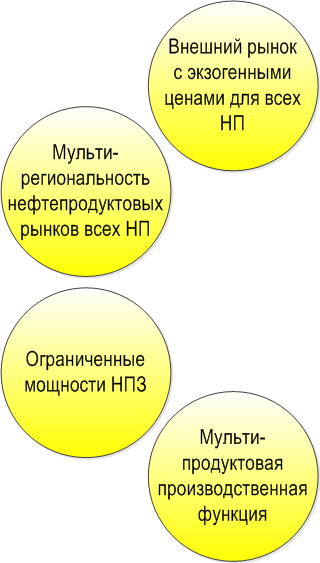 [Speaker Notes: Не готов]
Ограничения использования
Настоящая презентация является интеллектуальнойсобственностью компании ООО «ИГ «Петромаркет» и предназначена исключительно для информирования участников
  семинара «Экономическая политика в условиях переходного периода»



Любое распространение представленных в презентации материалов или использование в коммерческих целях возможно только с письменного разрешения ООО «ИГ «Петромаркет»
[Speaker Notes: Не готов]
СПАСИБО ЗА ВНИМАНИЕ!